09-1
These materials are by the Kongki Ka Project and are made available to you under the terms of the Creative Commons Attribution ShareAlike license 4.0.
You have permission to share and redistribute these materials in any format and to make reasonable revisions and adaptations of this translation, provided that:
You include the above licence and source information.
If you redistribute these materials or create derivatives, you must distribute your contributions under the same license as the original.
 
The Holy Bible, Berean Standard Bible, BSB is produced in cooperation with Bible Hub, Discovery Bible, OpenBible.com, and the Berean Bible Translation Committee. This text of God's Word has been dedicated to the public domain.
 
Hindi text is from Free Bibles India. This translation is made available under the terms of a Creative Commons Attribution-ShareAlike 4.0 International License.
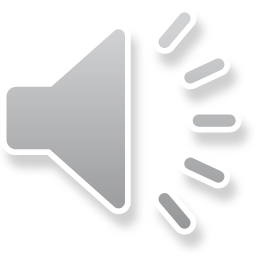 [Speaker Notes: checked]
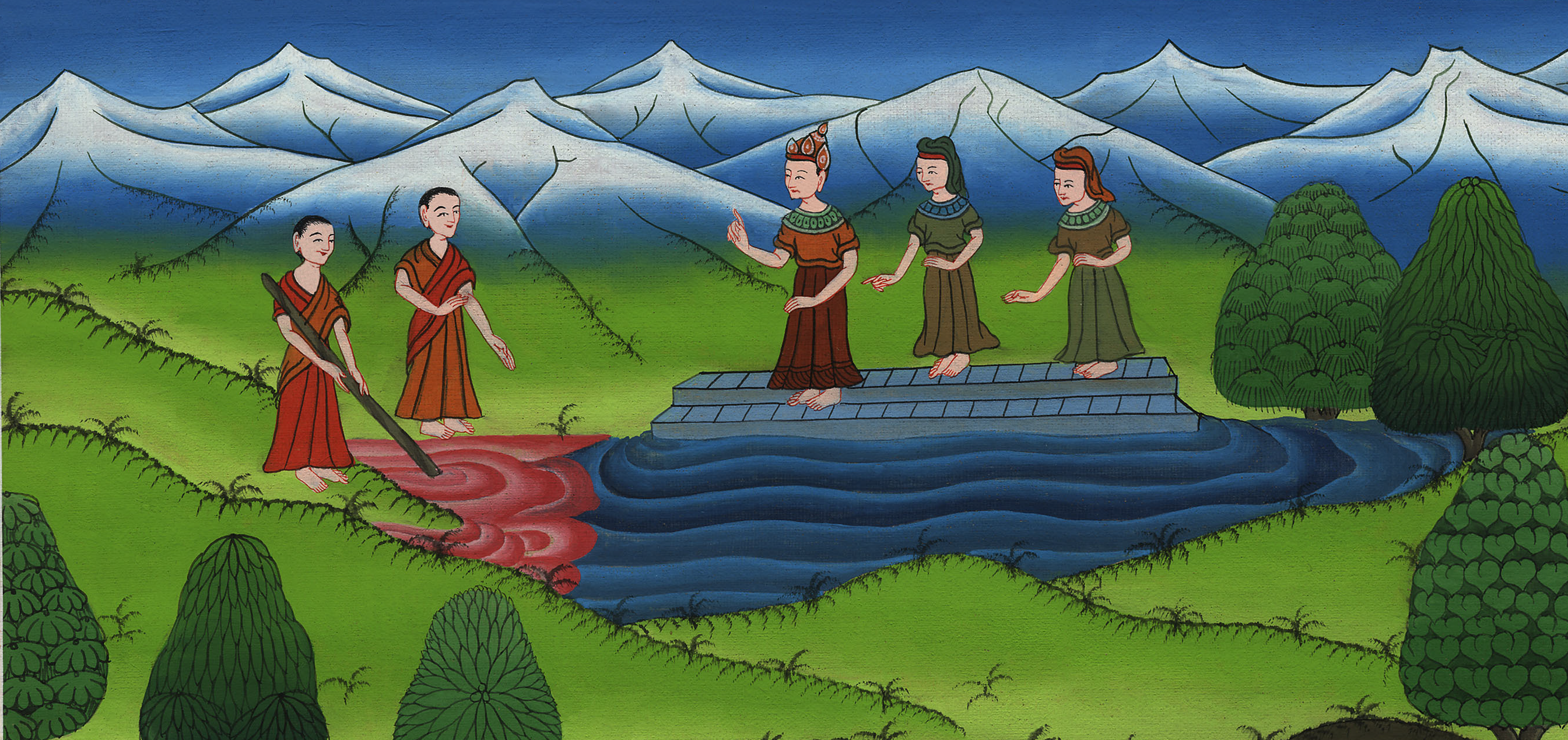 पानी का खून में बदलना
- निर्गमन 7:14-25
This work is licensed under a Creative Commons Attribution-ShareAlike 4.0 International License
पानी का खून में बदलना - निर्गमन 7:14-25
Water to Blood – Exodus 7:14-25
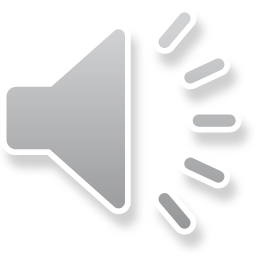 [Speaker Notes: First draft]
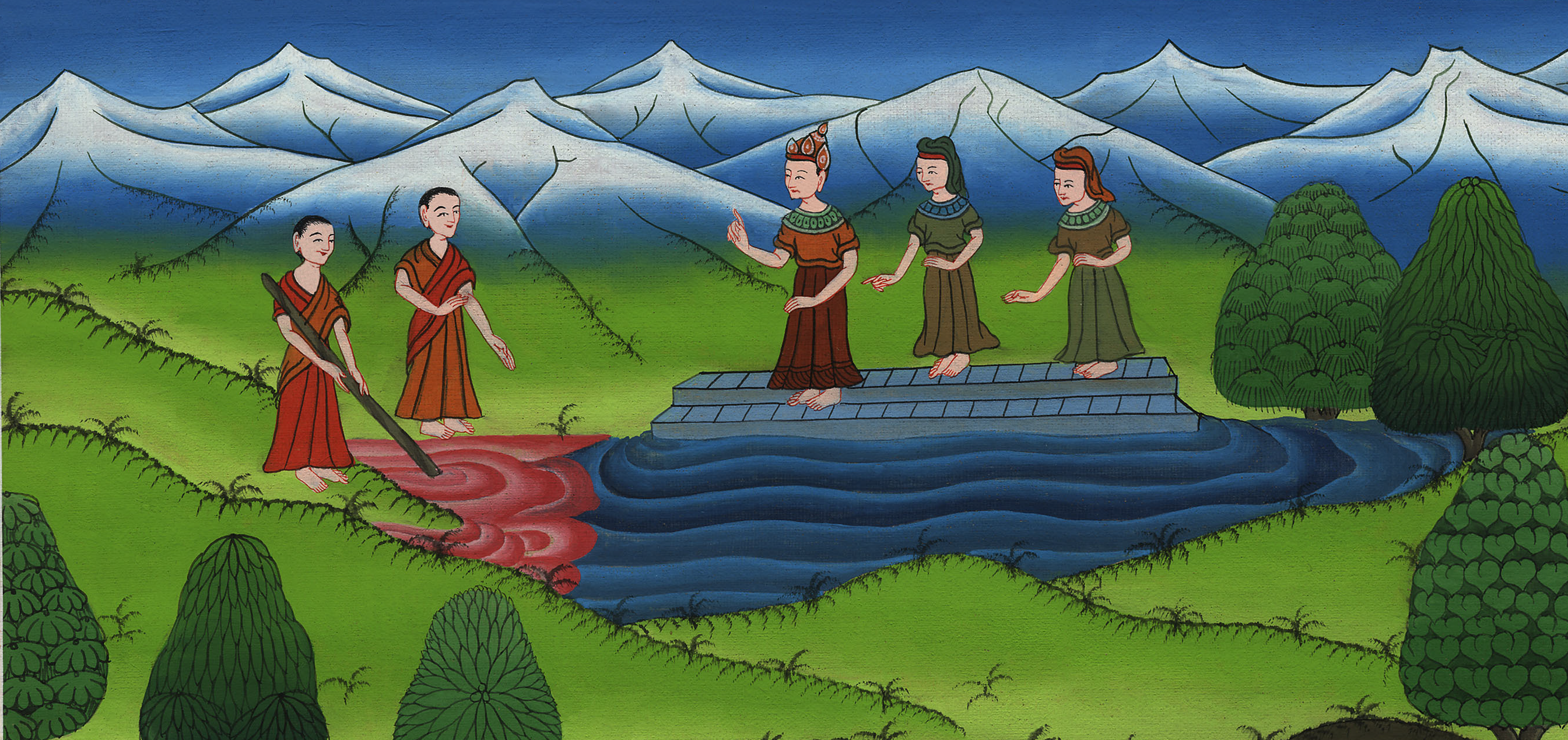 पानी का खून में बदलना
- निर्गमन 7:14-25
14तब यहोवा ने मूसा से कहा, “फ़िरौन का मन कठोर हो गया है और वह इस प्रजा को जाने नहीं देता।
14Then the Lord said to Moses, “Pharaoh’s heart is unyielding; he refuses to let the people go.
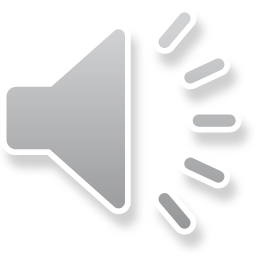 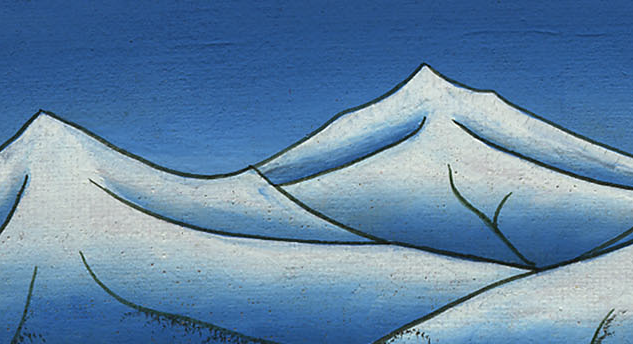 निर्गमन 7:14
15 इसलिए सवेरे के समय फ़िरौन के पास जा, वह तो जल की ओर बाहर आएगा; और जो लाठी सर्प बन गई थी, उसको हाथ में लिए हुए नील नदी के तट पर उससे भेंट करने के लिये खड़े रहना।
15Go to Pharaoh in the morning as you see him walking out to the water. Wait on the bank of the Nile to meet him, and take in your hand the staff that was changed into a snake.
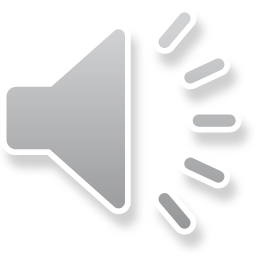 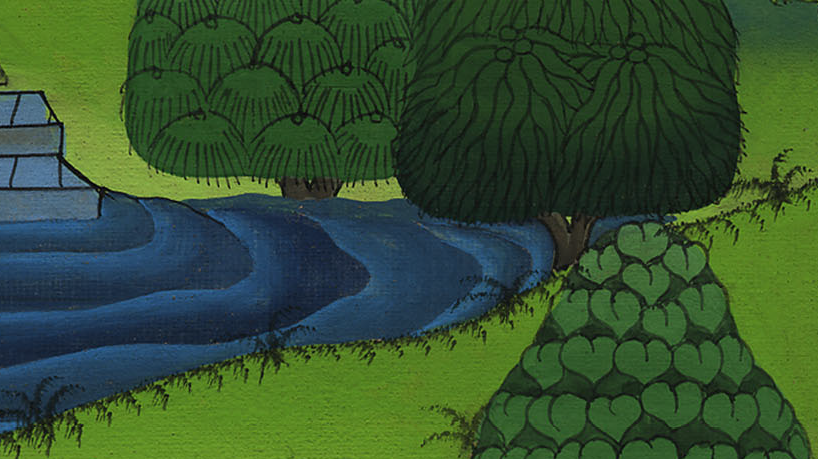 निर्गमन 7:15
16 और उससे इस प्रकार कहना, ‘इब्रियों के परमेश्वर यहोवा ने मुझे यह कहने के लिये तेरे पास भेजा है कि मेरी प्रजा के लोगों को जाने दे कि जिससे वे जंगल में मेरी उपासना करें; और अब तक तूने मेरा कहना नहीं माना।
16Then say to him, ‘The Lord, the God of the Hebrews, has sent me to tell you: Let My people go, so that they may worship Me in the wilderness. But you have not listened until now.
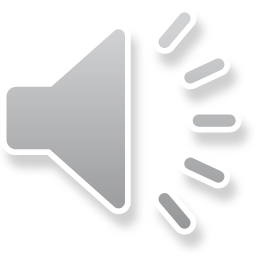 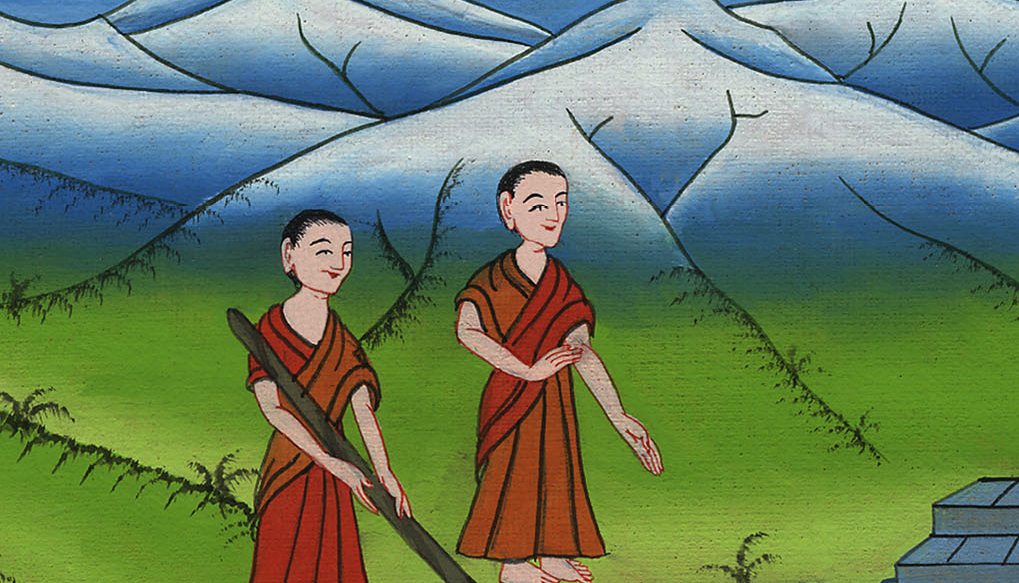 निर्गमन 7:16
17 यहोवा यह कहता है, इससे तू जान लेगा कि मैं ही परमेश्वर हूँ; देख, मैं अपने हाथ की लाठी को नील नदी के जल पर मारूँगा, और जल लहू बन जाएगा,
17This is what the Lord says: By this you will know that I am the Lord. Behold, with the staff in my hand I will strike the water of the Nile, and it will turn to blood.
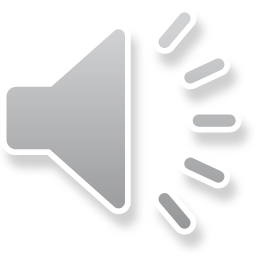 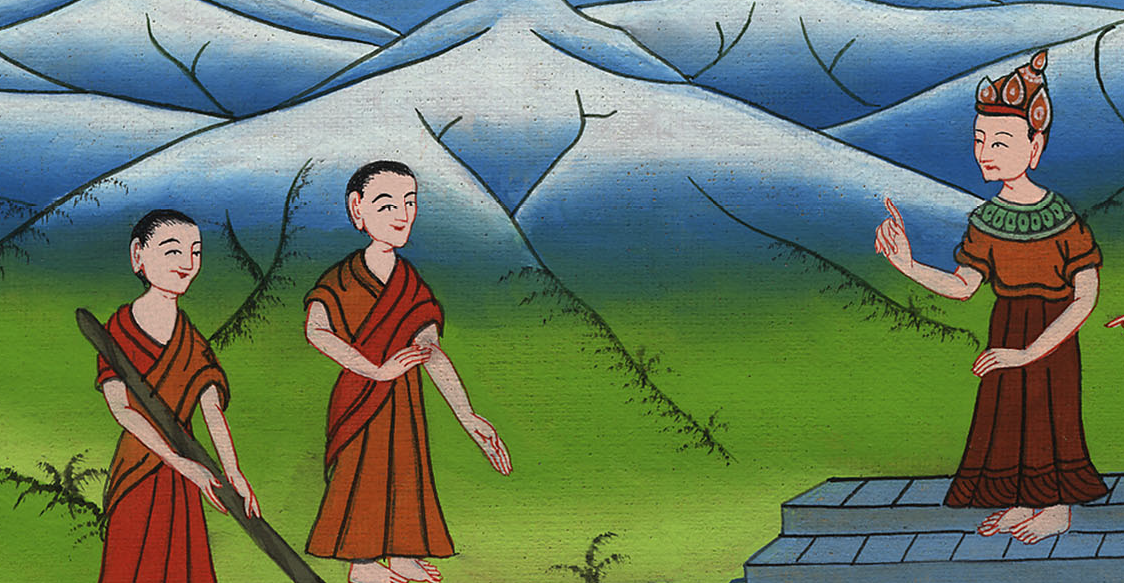 निर्गमन 7:17
18 और जो मछलियाँ नील नदी में हैं वे मर जाएँगी, और नील नदी से दुर्गन्ध आने लगेगी, और मिस्रियों का जी नदी का पानी पीने के लिये न चाहेगा।’”
18The fish in the Nile will die, the river will stink, and the Egyptians will be unable to drink its water.’”
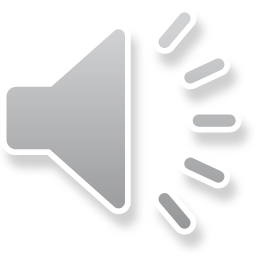 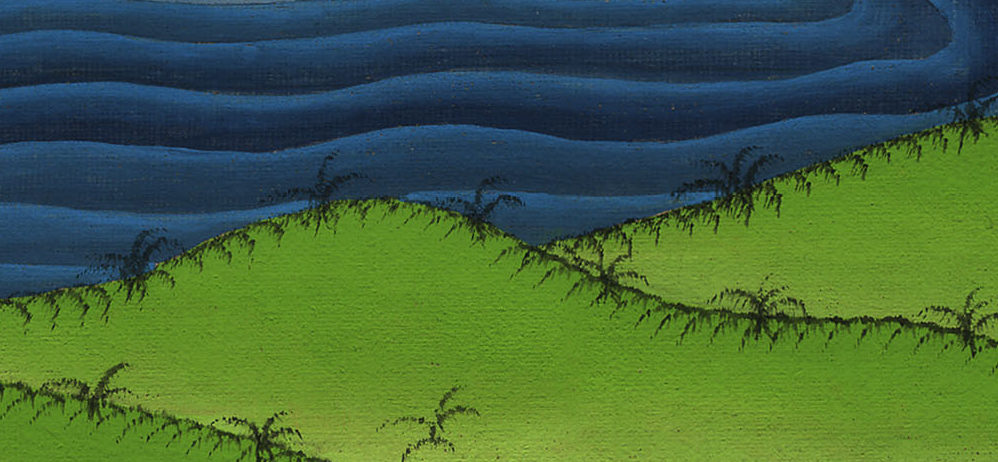 निर्गमन 7:18
19 फिर यहोवा ने मूसा से कहा, “हारून से कह कि अपनी लाठी लेकर मिस्र देश में जितना जल है, अर्थात् उसकी नदियाँ, नहरें, झीलें, और जलकुण्ड, सब के ऊपर अपना हाथ बढ़ा कि उनका जल लहू बन जाए; और सारे मिस्र देश में काठ और पत्थर दोनों भाँति के जलपात्रों में लहू ही लहू हो जाएगा।”
19And the Lord said to Moses, “Tell Aaron, ‘Take your staff and stretch out your hand over the waters of Egypt—over their rivers and canals and ponds and reservoirs—that they may become blood.’ There will be blood throughout the land of Egypt, even in the vessels of wood and stone.”
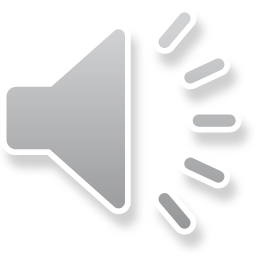 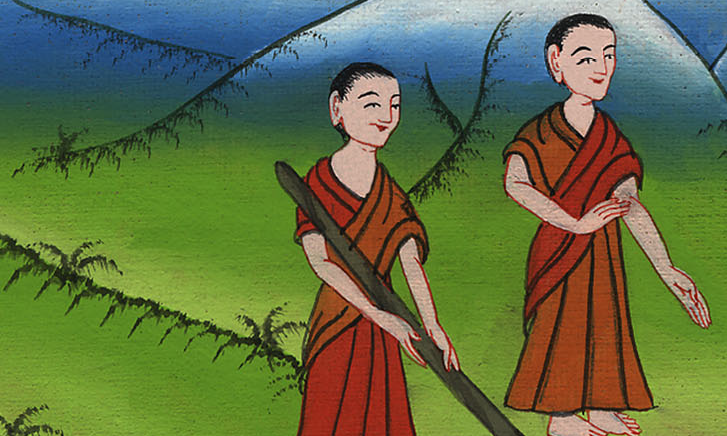 निर्गमन 7:19
20 तब मूसा और हारून ने यहोवा की आज्ञा ही के अनुसार किया, अर्थात् उसने लाठी को उठाकर फ़िरौन और उसके कर्मचारियों के देखते नील नदी के जल पर मारा, और नदी का सब जल लहू बन गया।
20Moses and Aaron did just as the Lord had commanded; in the presence of Pharaoh and his officials, Aaron raised the staff  and struck the water of the Nile, and all the water was turned to blood.
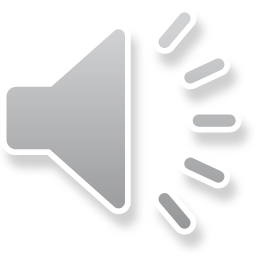 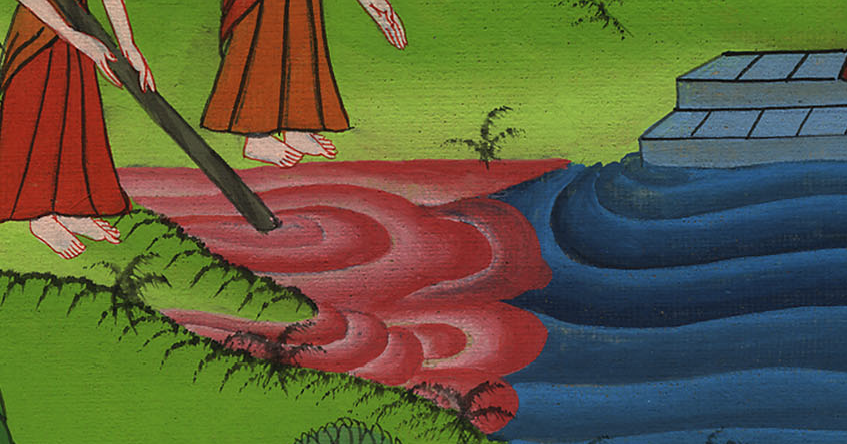 निर्गमन 7:20
21 और नील नदी में जो मछलियाँ थीं वे मर गई; और नदी से दुर्गन्ध आने लगी, और मिस्री लोग नदी का पानी न पी सके; और सारे मिस्र देश में लहू हो गया।
21The fish in the Nile died, and the river smelled so bad that the Egyptians could not drink its water. And there was blood throughout the land of Egypt.
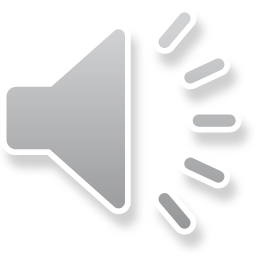 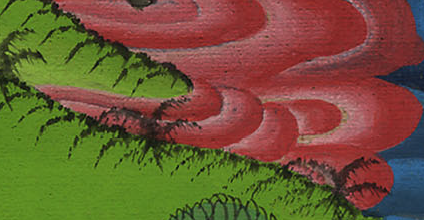 निर्गमन 7:21
22 तब मिस्र के जादूगरों ने भी अपने तंत्र-मंत्रों से वैसा ही किया; तो भी फ़िरौन का मन हठीला हो गया, और यहोवा के कहने के अनुसार उसने मूसा और हारून की न मानी।
22But the magicians of Egypt did the same things by their magic arts. So Pharaoh’s heart was hardened, and he would not listen to Moses and Aaron, just as the Lord had said.
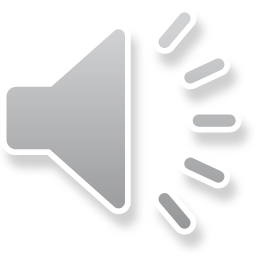 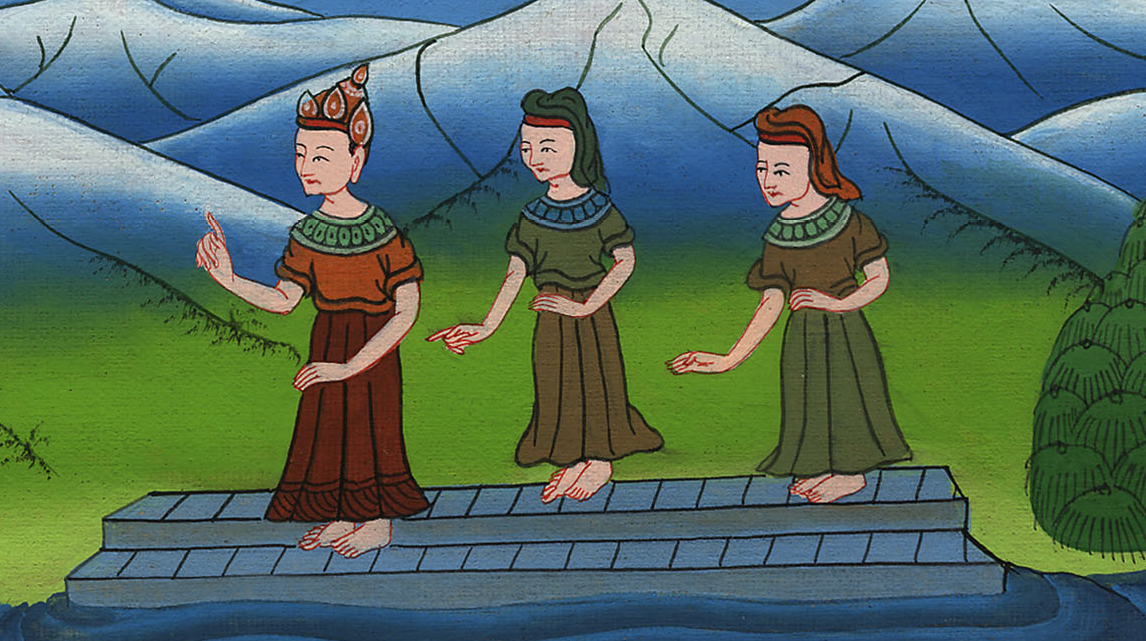 निर्गमन 7:22
23 फ़िरौन ने इस पर भी ध्यान नहीं दिया, और मुँह फेरकर अपने घर में चला गया।
23Instead, Pharaoh turned around, went into his palace, and did not take any of this to heart.
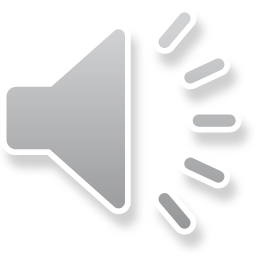 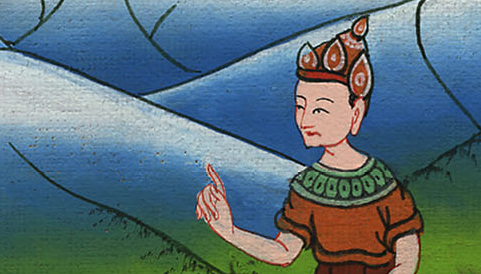 निर्गमन 7:23